Мы создали инклюзивную команду «Солнцепек», в которой объединились ребята из студии «Солнышко» и клуба «Четруша» – они научат сердцем слушать. 2-я часть наших проектов:1) Поддержка, социализация, творческая самореализация детей с ментальными нарушениями – аутистическим синдромом, синдромом Дауна и др. (студия «Солнышко»), 2) Инклюзивная команда КВН «Солнцепек»;3) Помощь бездомным животным – поддержка Пункта передержки «Право на жизнь»;4) Создание инклюзивного медиа-центра.
Руководитель: Людмила Квасникова - организатор акций, приведенных в презентации 
(с привлечением и при поддержке Музея истории трактора, АО «Промтрактор», Медиа-центра «Куча мала!», фондов «Доброе дело», «Мы за право на жизнь» (ранее – «Право на жизнь»), им. Ани Чижовой, «Время помогать» и др.) г. Чебоксары, 2016-04.2020 гг., планы на 2020 г.
Поддержка и социализация детей с ментальными нарушениями - аутистическим синдромом, синдромом Дауна и др.
Наши задачи: 1. Помогать развитию, творческой реализации детей с ментальными нарушениями – организовывать и проводить занятия – танцы, театральные постановки. 2. Создание инклюзивных творческих номеров с детьми из студии «Солнышко» совместно с клубом «Четру-ша» и др., создание инклюзивной медиа-команды, команды КВН.
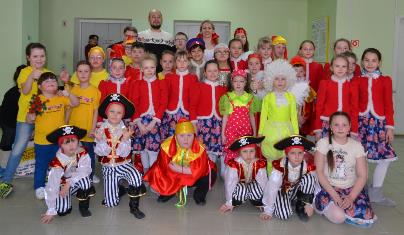 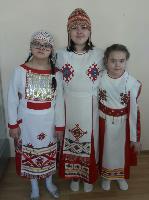 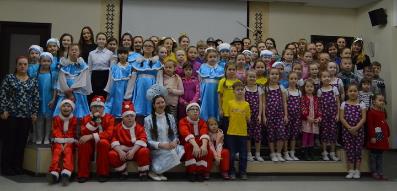 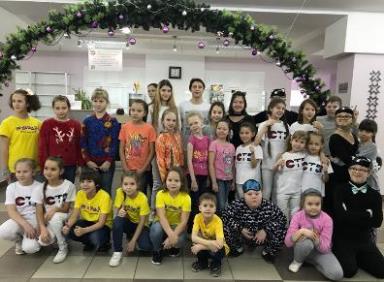 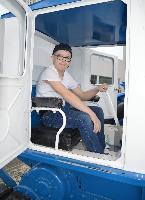 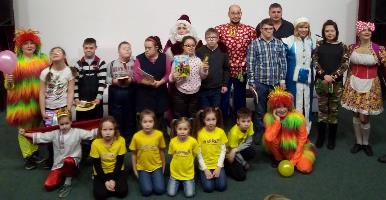 2
Организация и участие в благотворительных концертах  совместно - клуб «Четруша» с коллективами и организациями Чувашии – постановка инклюзивных номеров, в которых одновременно участвуют обычные дети и с ОВЗ, «солнечные».
Реализованные:
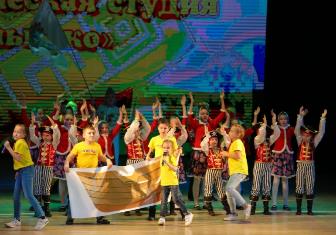 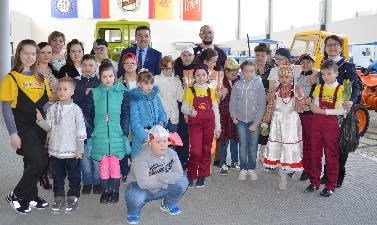 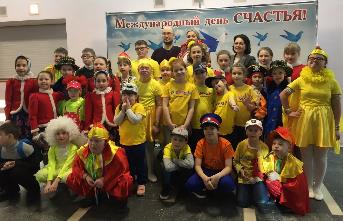 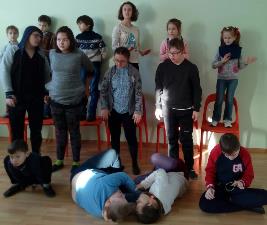 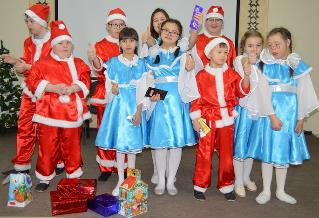 3
Сотрудничество с благотворительными фондами «Право на жизнь», «Время помогать». Встреча почетных гостей: Данила Плужникова, Юлии Самойловой, Ярославы Дегтяревой - организация сбора средств для приобретения билетов на концерты звезд людям с инвалидностью, выступление детей вместе со звездами эстрады.
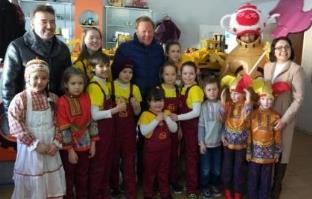 Реализованные:
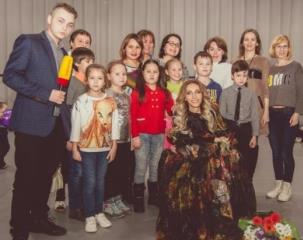 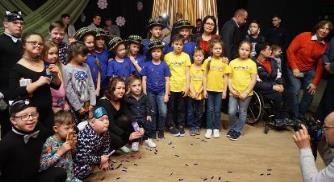 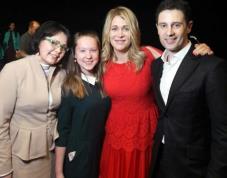 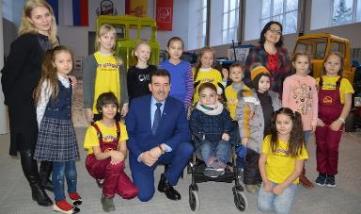 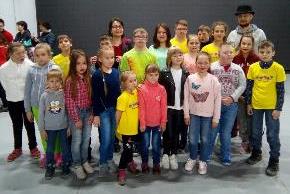 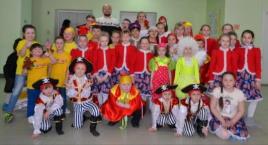 4
Поддержка Детских домов – Кугесьского, Ибресинского – приобретение канцтоваров, спортивного интентаря (с привлечением банка ВТБ-24, Медиа-центра «Куча мала!» и др. организаций)
Реализованные:
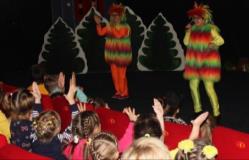 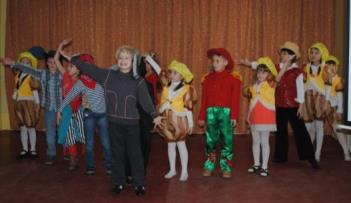 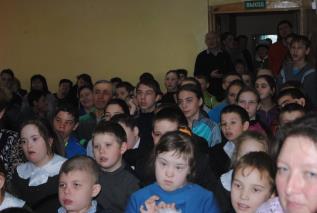 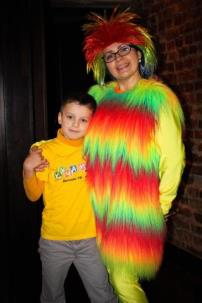 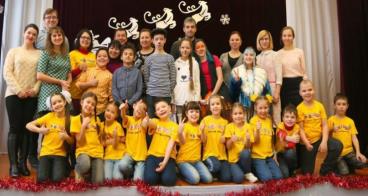 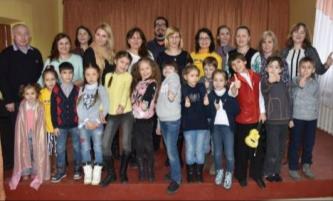 5
Проект в с фондом «Доброе дело» - создание театра танца
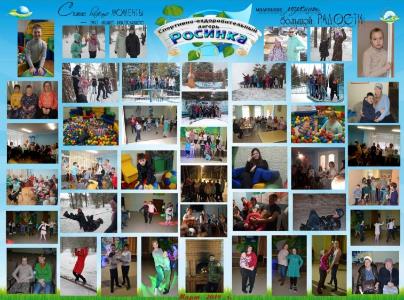 Реализованные:
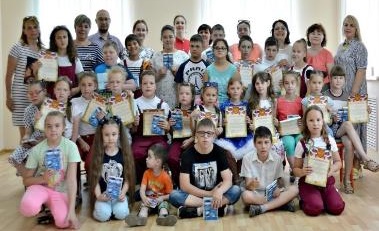 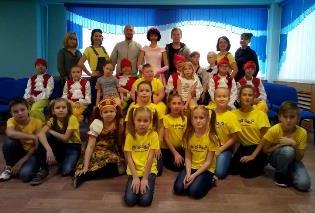 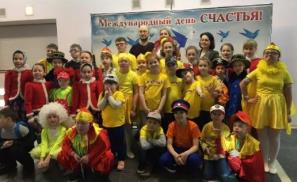 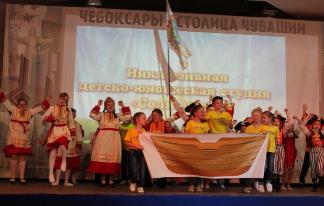 6
Создание и развитие ИНклюзивной КВН-команды с детьми, имеющими ментальные нарушения совместно с участниками клуба «Четруша» (проект, которому нет аналогов в мире. Отсутствуют примеры, участия детей с аналогичными нарушениями в КВНе)
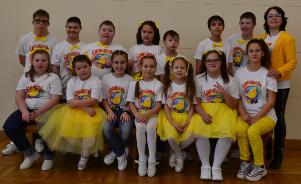 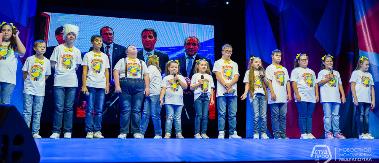 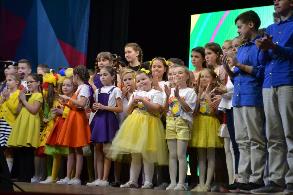 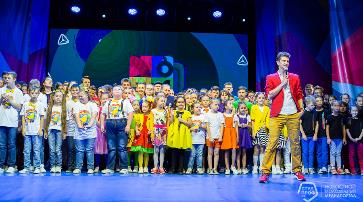 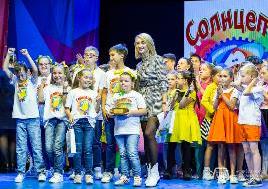 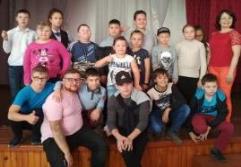 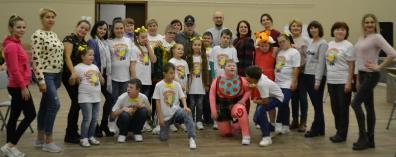 Реализовано – Участие в 4-рех играх КВН. Получено предложение создать Лигу «пара КВН»
7
Создание и развитие ИНклюзиивной медиа-команды с детьми, имеющими ментальные нарушения, совместно с участниками клуба «Четруша».
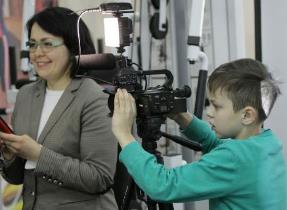 Реализуются:
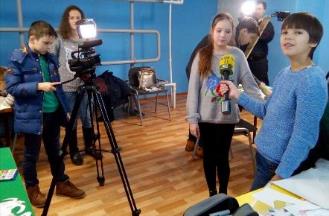 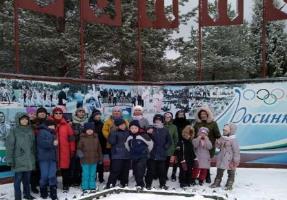 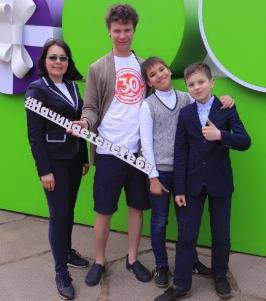 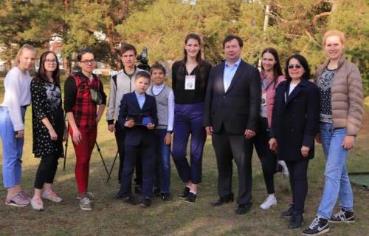 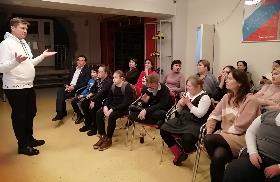 8
Социализация детей с ментальными нарушениями (аутистический синдромом, синдромом Дауна, и др. (студия «Солнышко», КВН-команда «Солнцепек»))
Отчет за 
01-04.2020
9
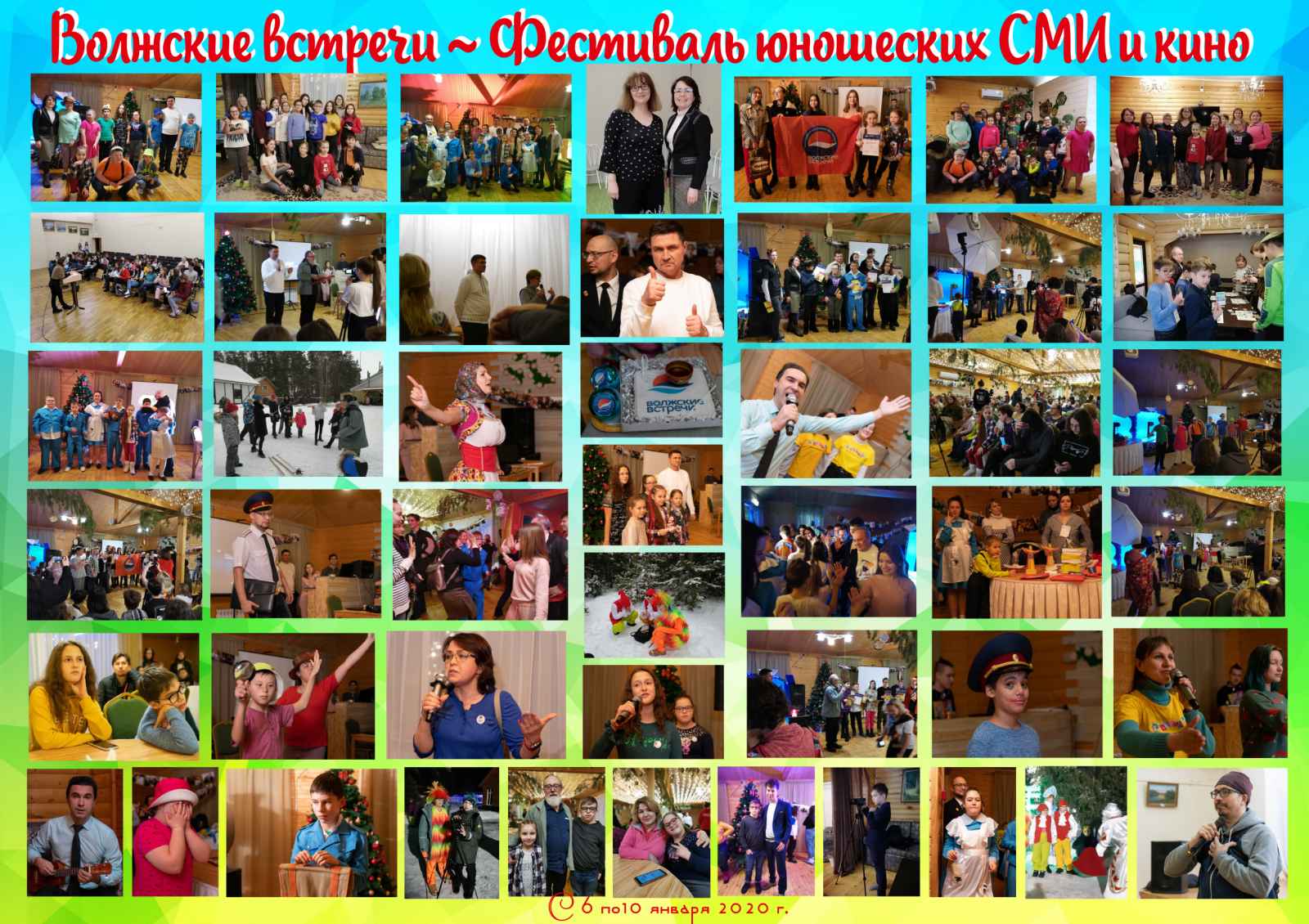 10
Реализовано _ Фестиваль ВВ:
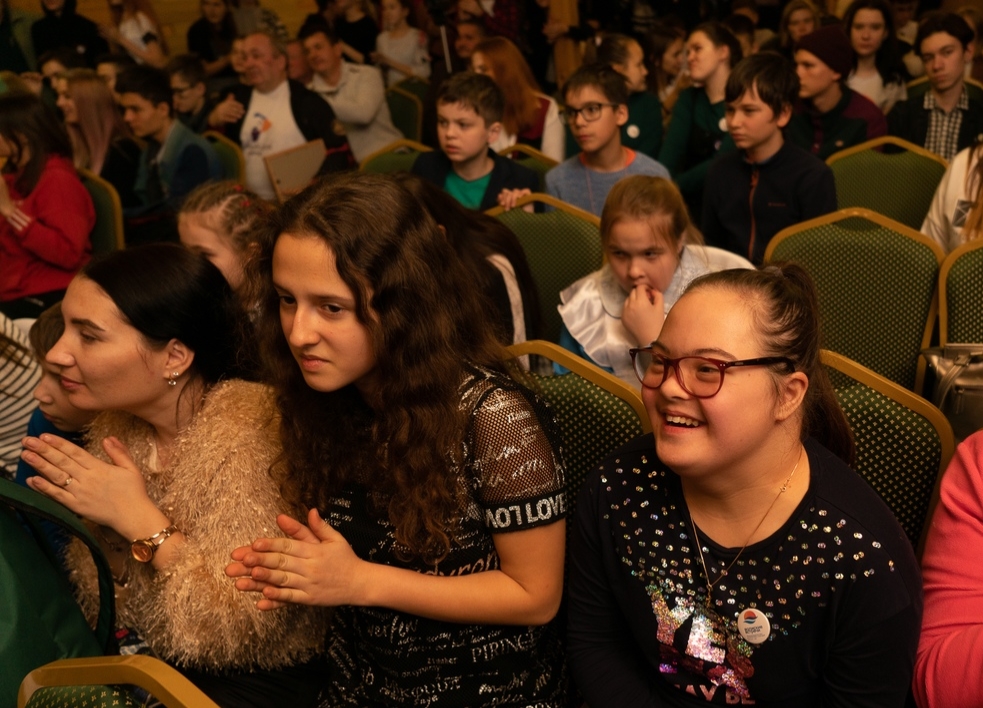 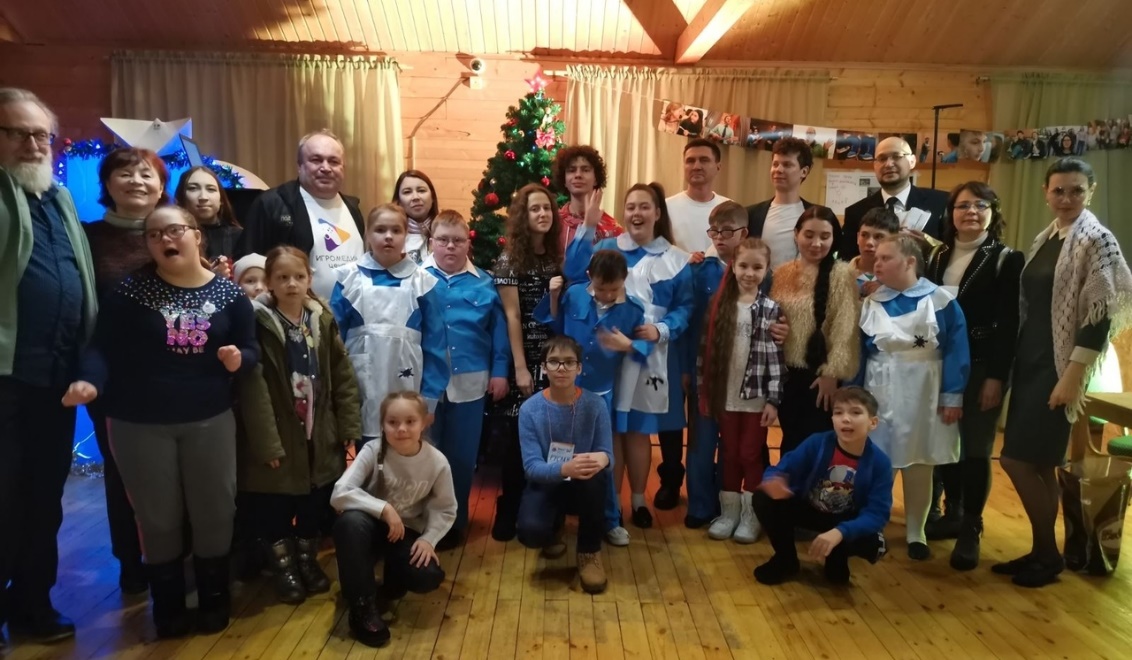 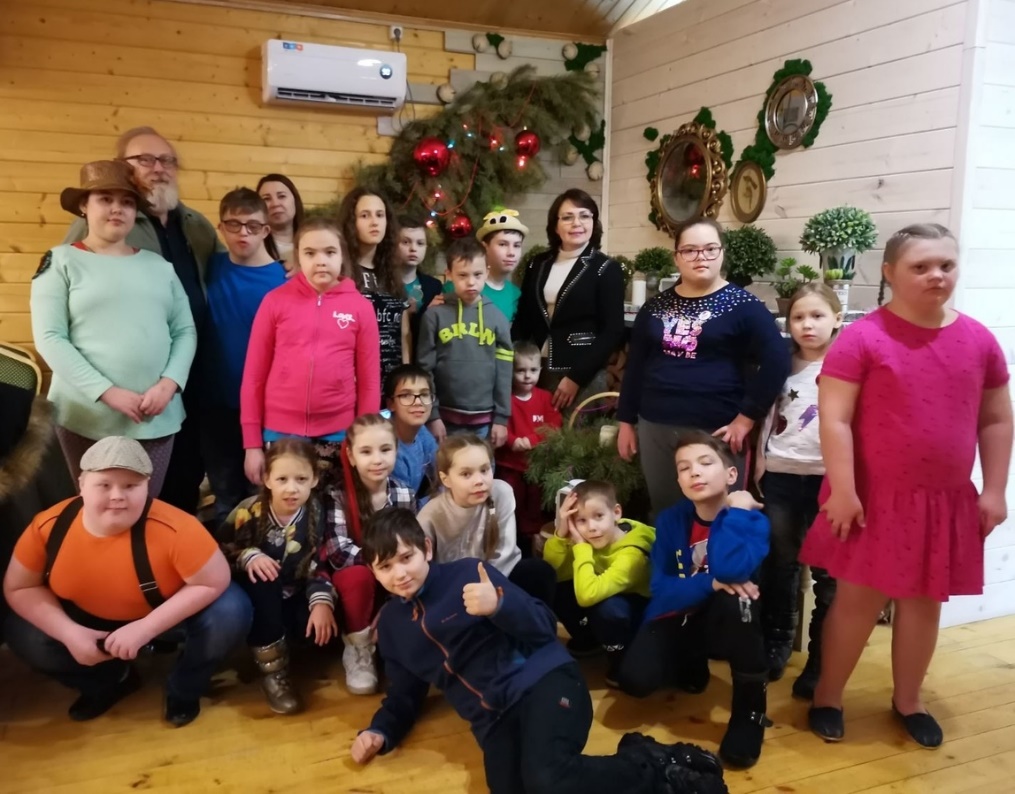 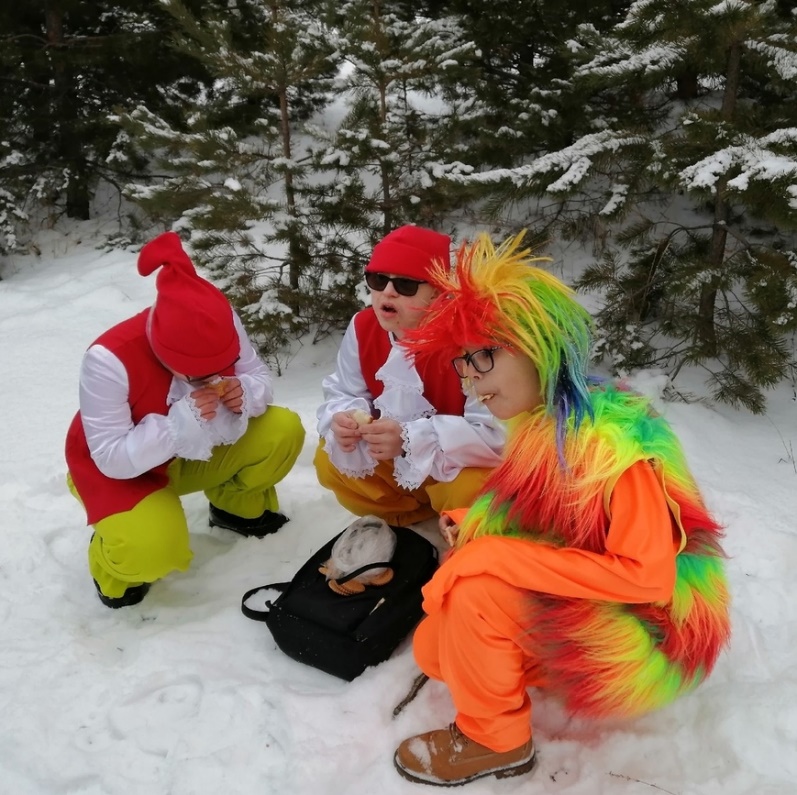 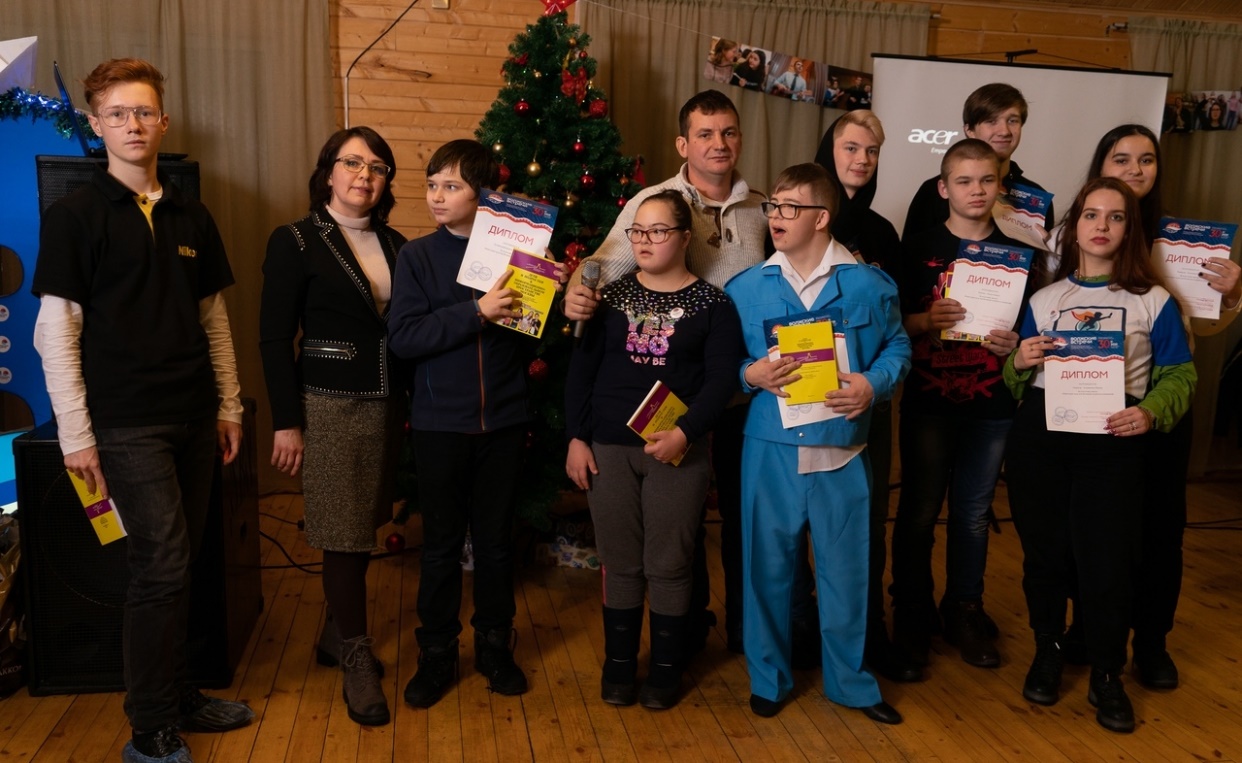 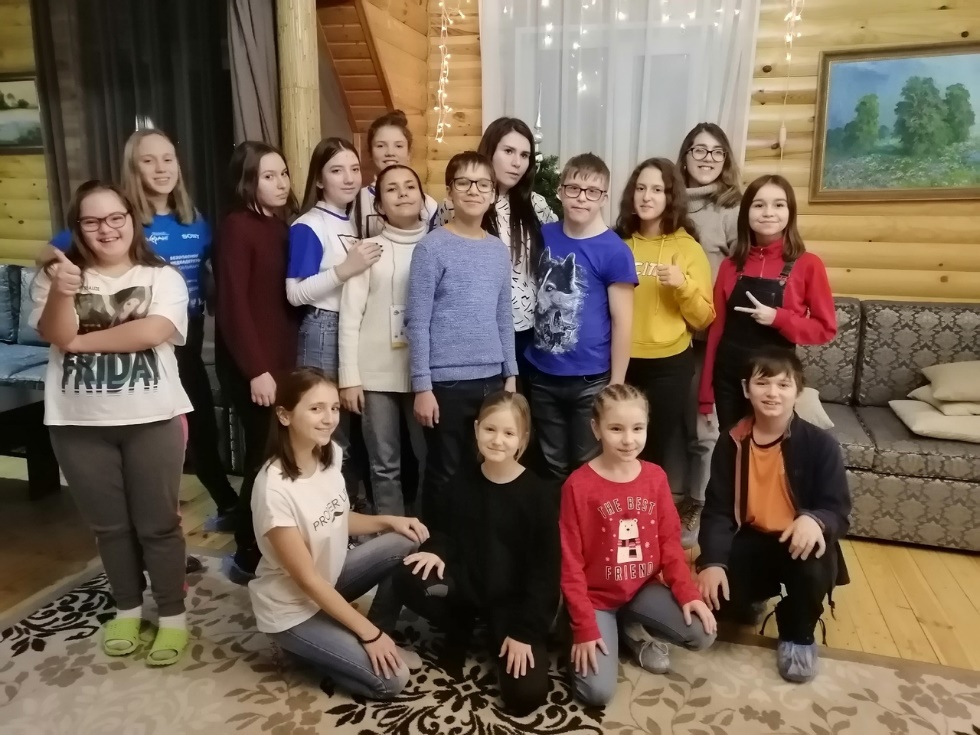 11
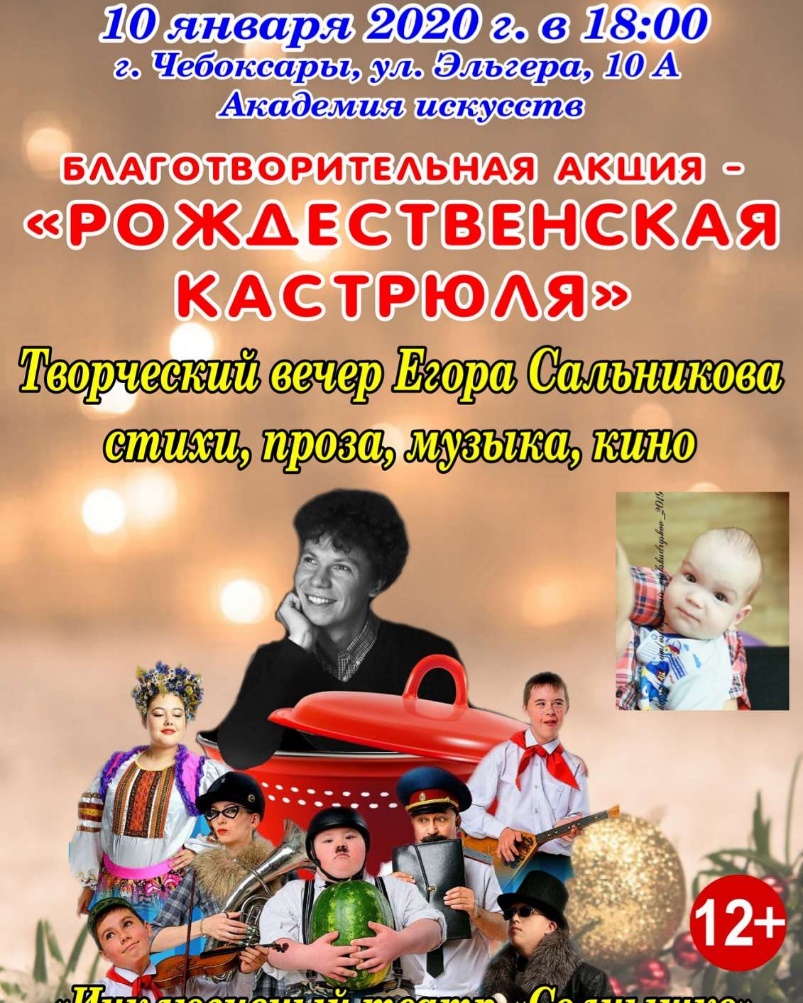 Реализовано_ Помощь смертельно-больным детям:
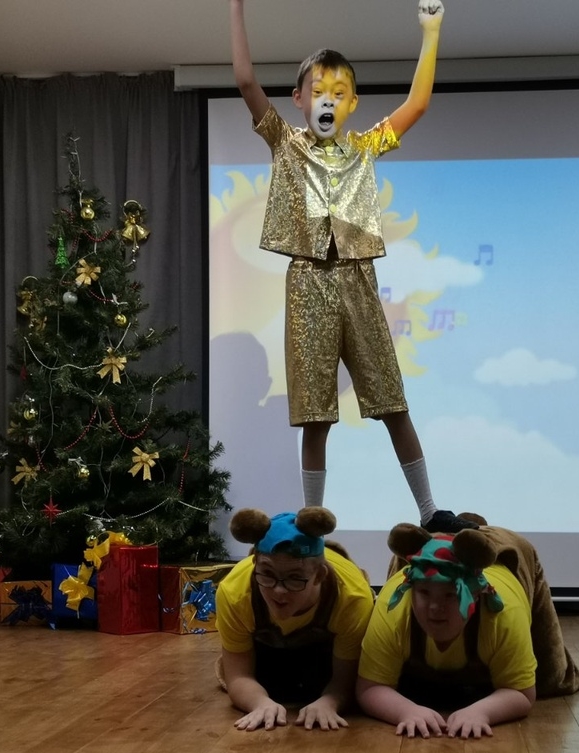 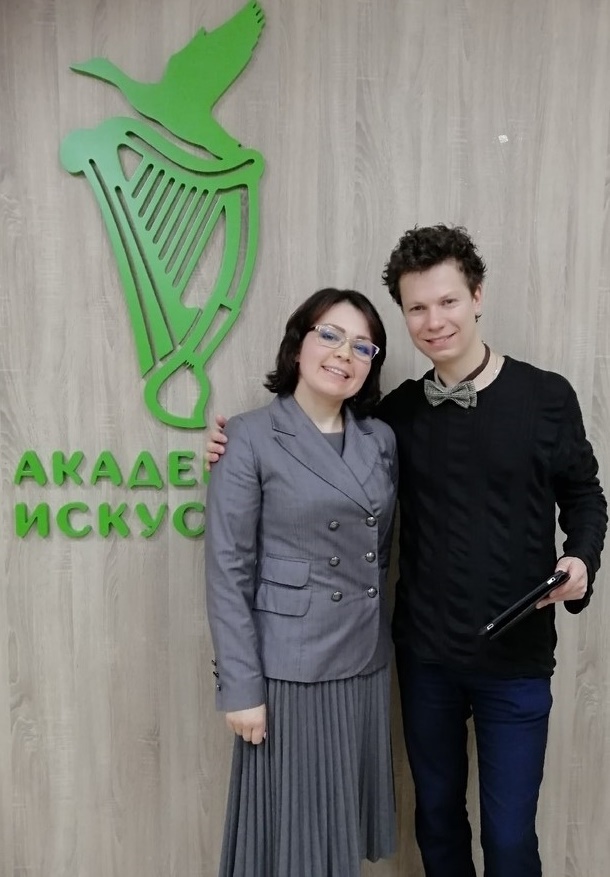 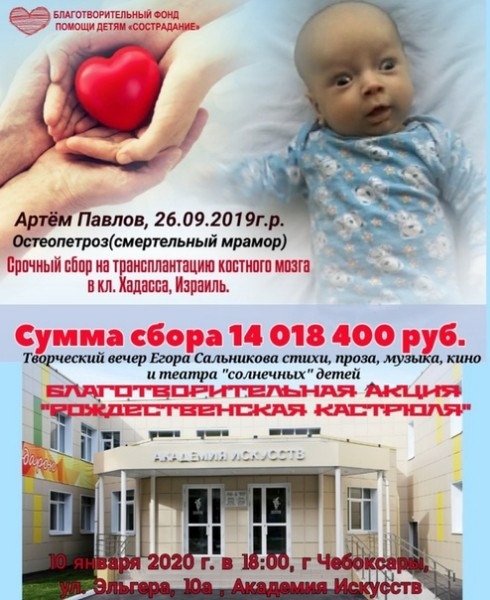 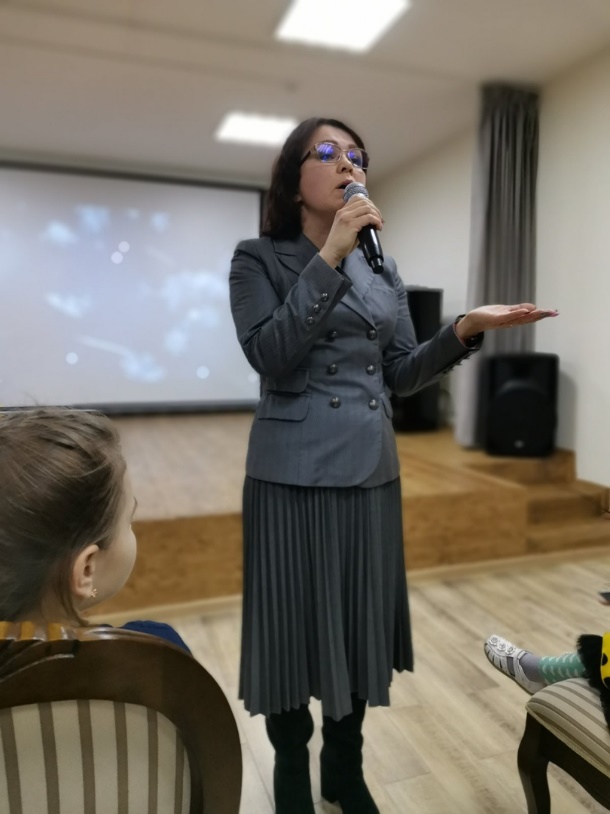 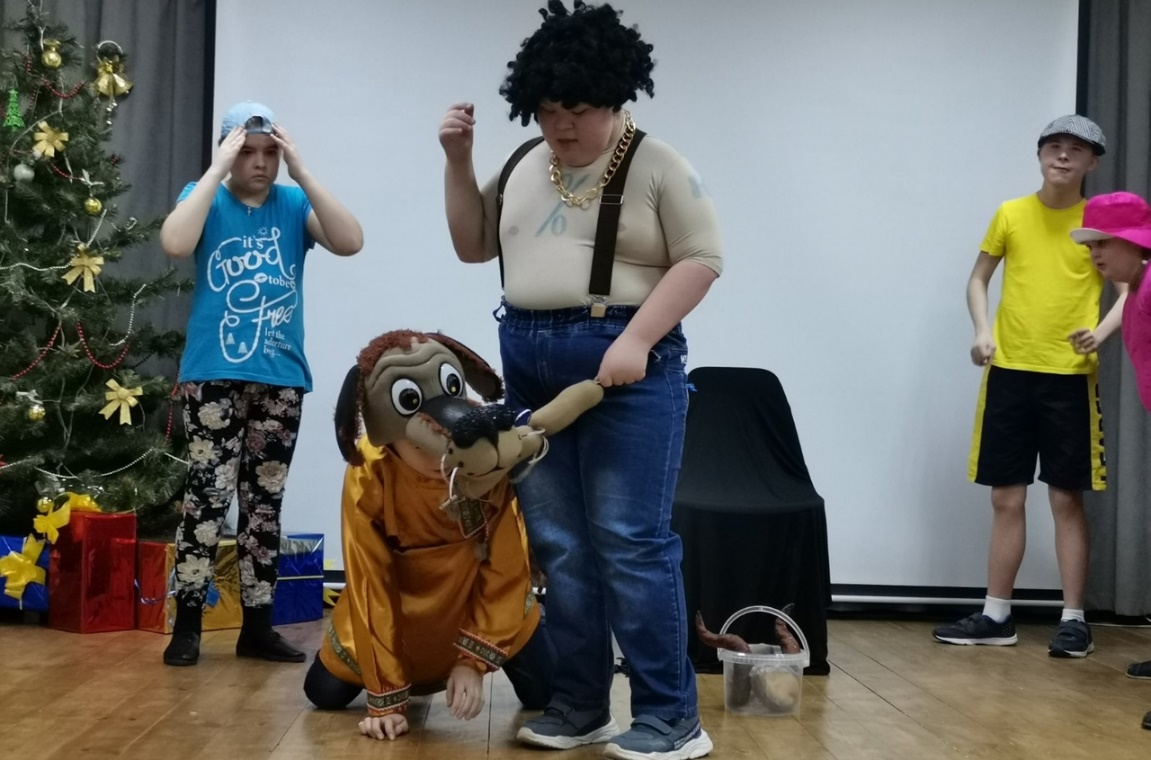 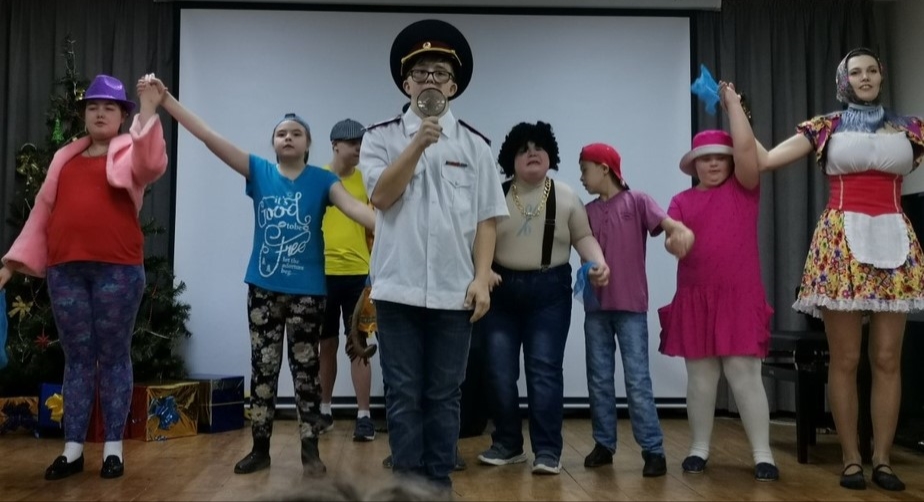 12
Помощь бездомным животным (Пункту Передержки бездомных животных «Право на жизнь»)
План на 1 пол. 2020г.
13
Помощь бездомным животным
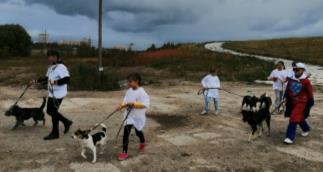 Представители клуба «Четруша» оказывают информационную поддержку Пункту Передержки бездомных животных «Право на жизнь» (съемка сюжета на НацТВ, ролика), от совет молодежи – средства на корма
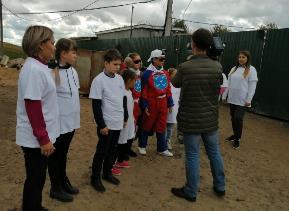 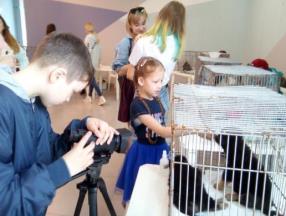 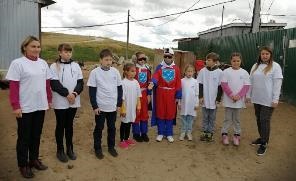 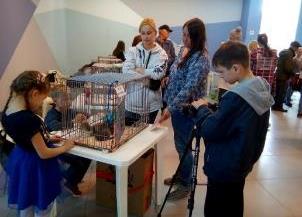 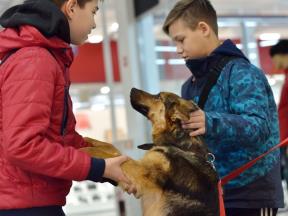 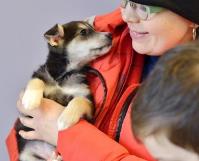 Поддержка детей Донбаса (через фонд «Время помогать» и, одновременно, детей с ментальными нарушениями
Отчет за 01 – 04.2020
15
Реализовано _ Поддержка детей Донбаса 
(фонд Время помогать) и, одновременно, детей с ментальными нарушениями:
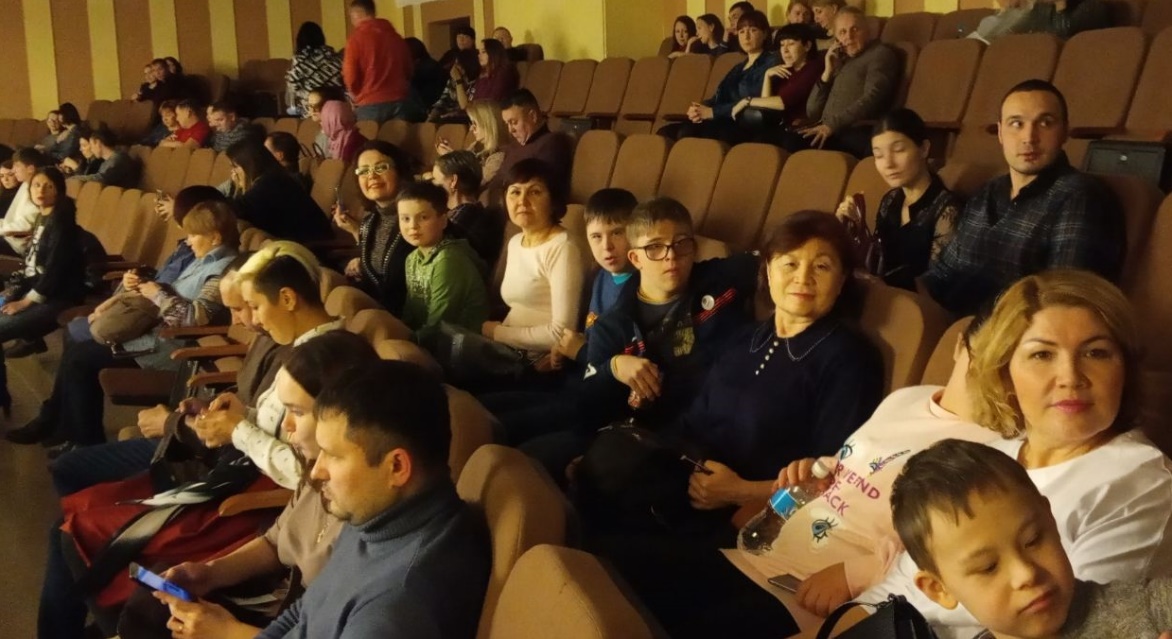 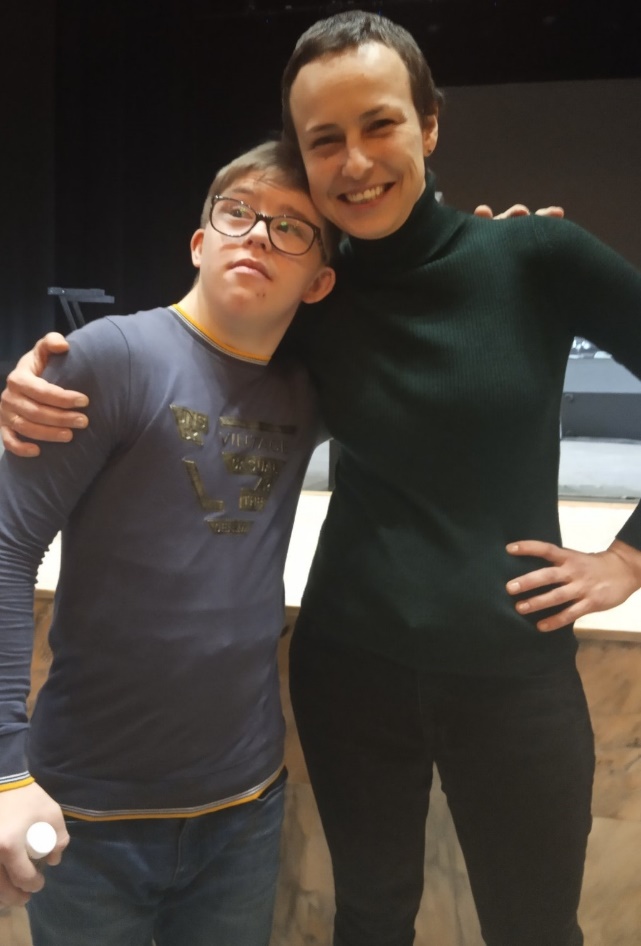 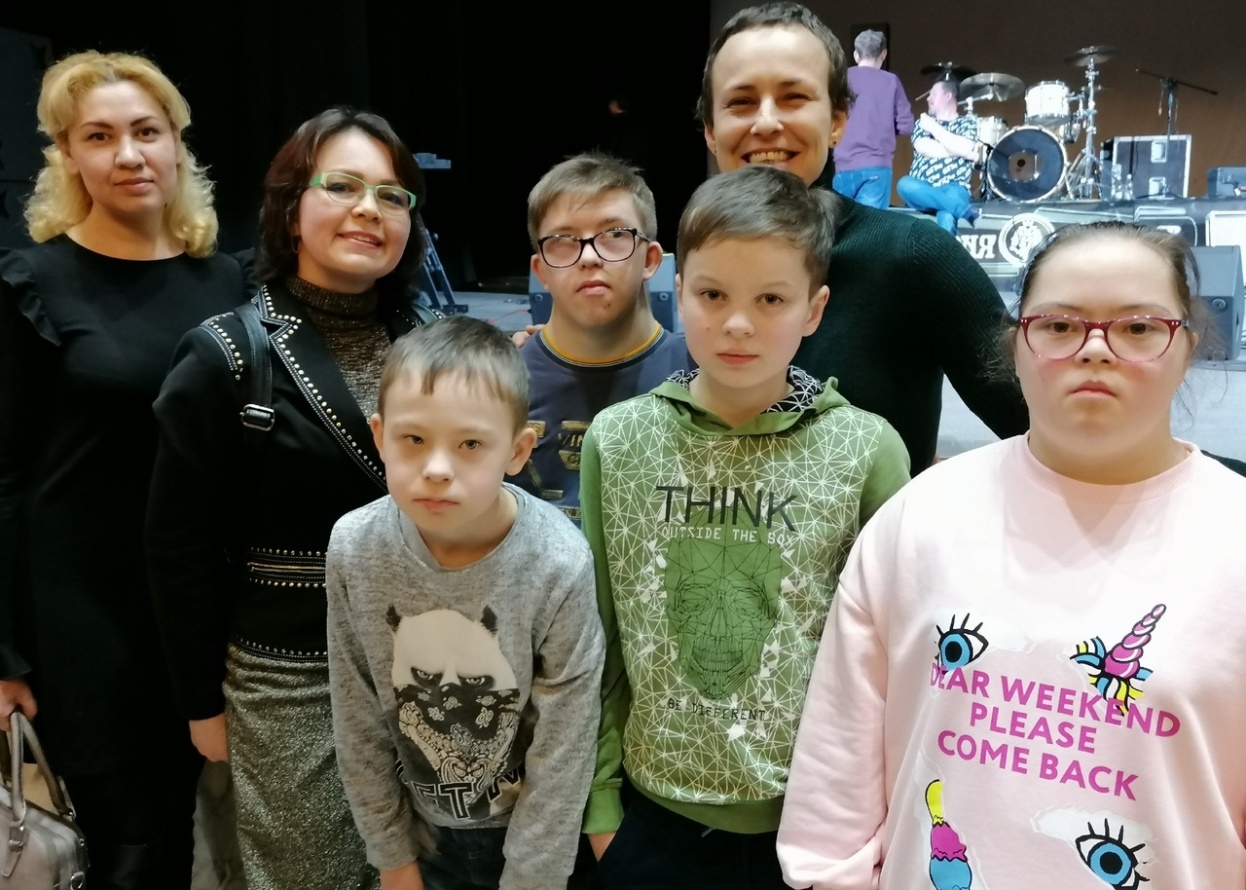 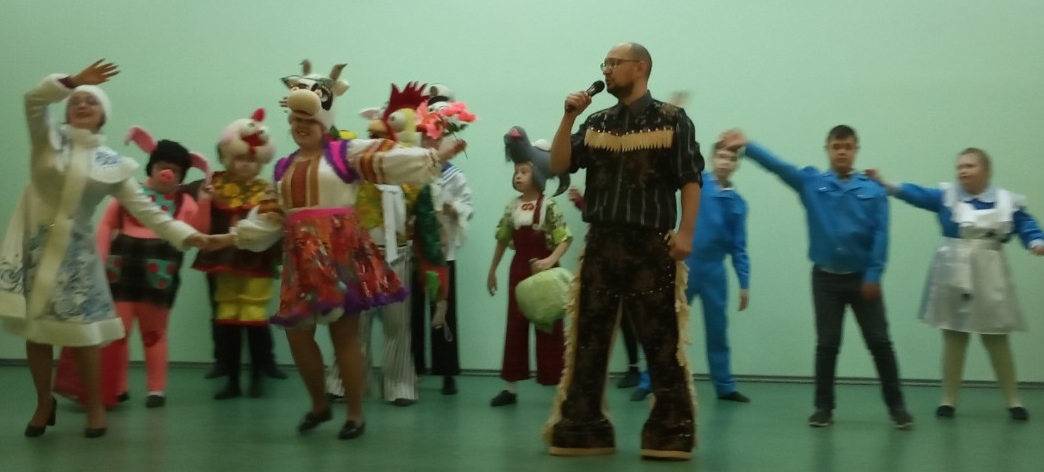 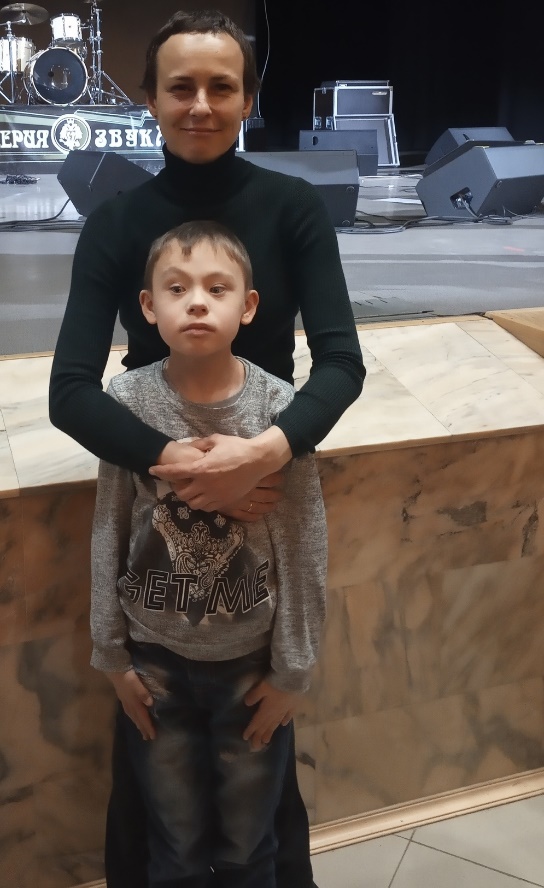 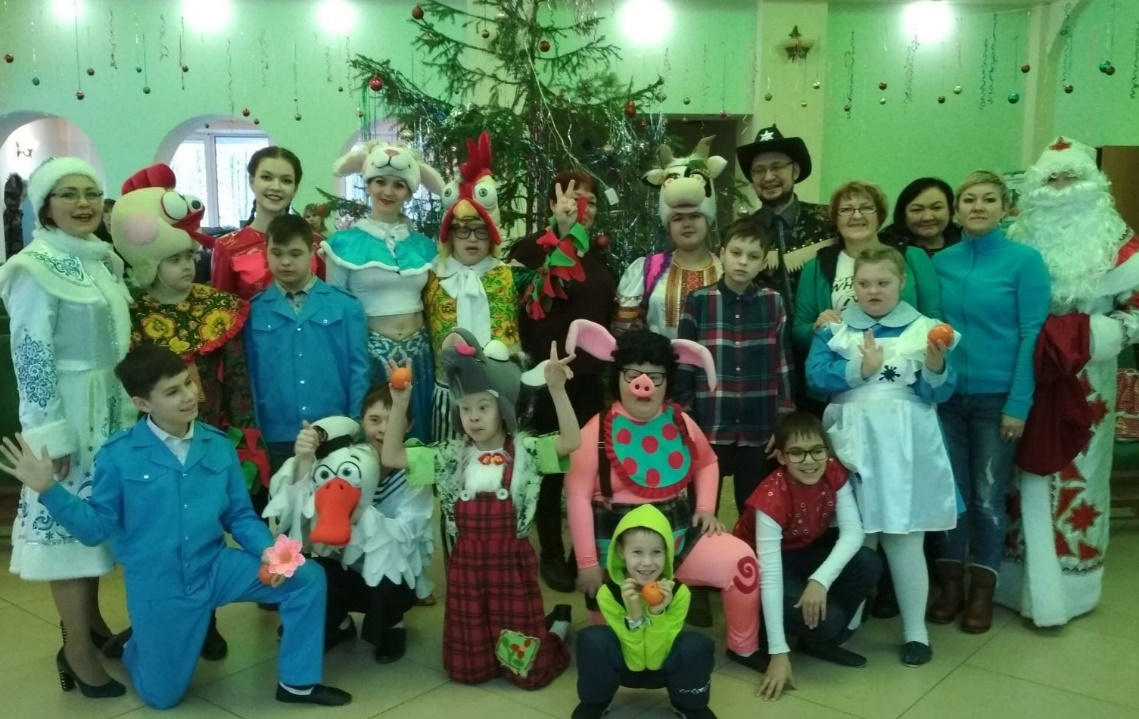 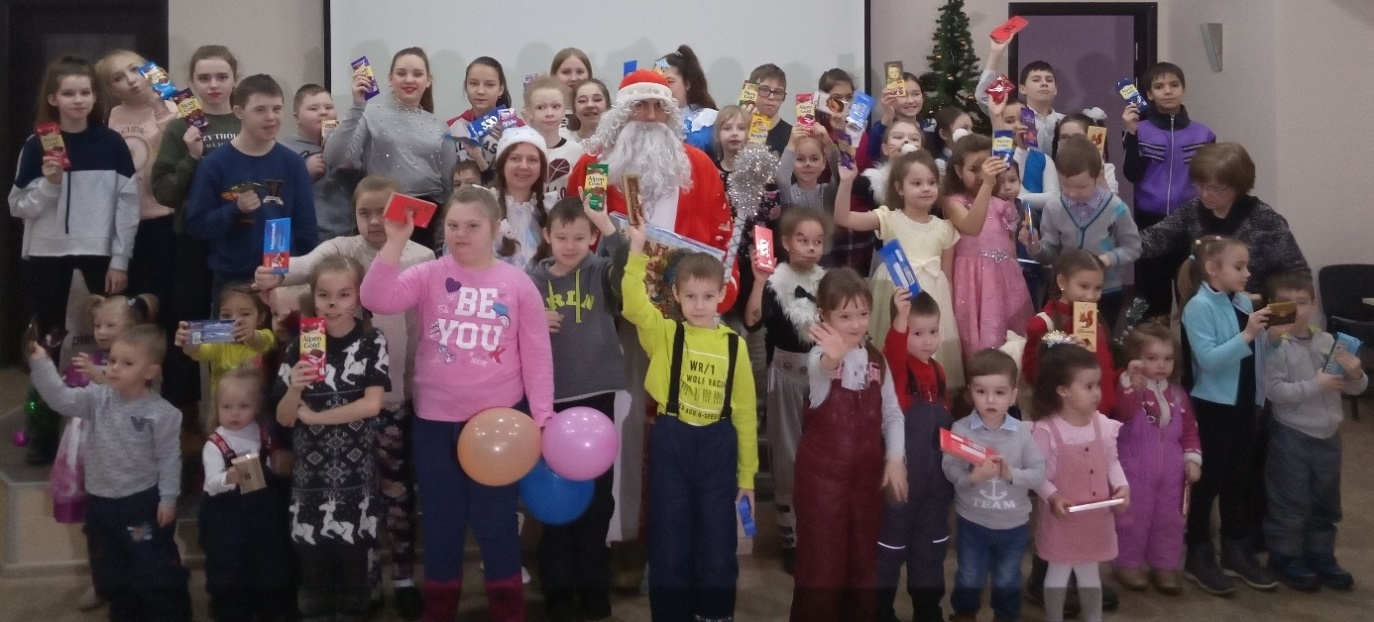 16
Занятия с детьми с ментальными нарушениями (аутистический синдромом, синдромом Дауна и др.)
Отчет за 01-04.2020
17
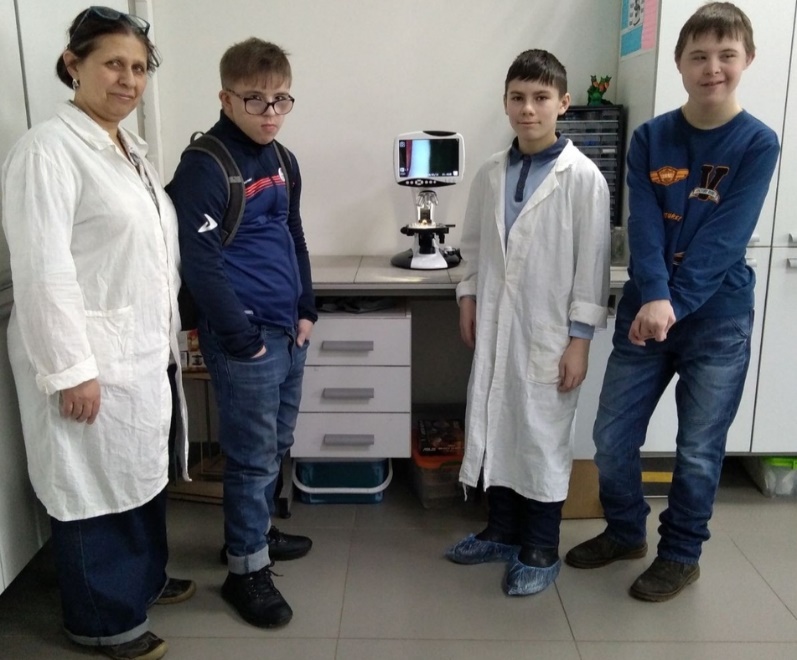 Реализуются _ 
Занятия инклюзивной команды с педагогами медиа и др. направлений
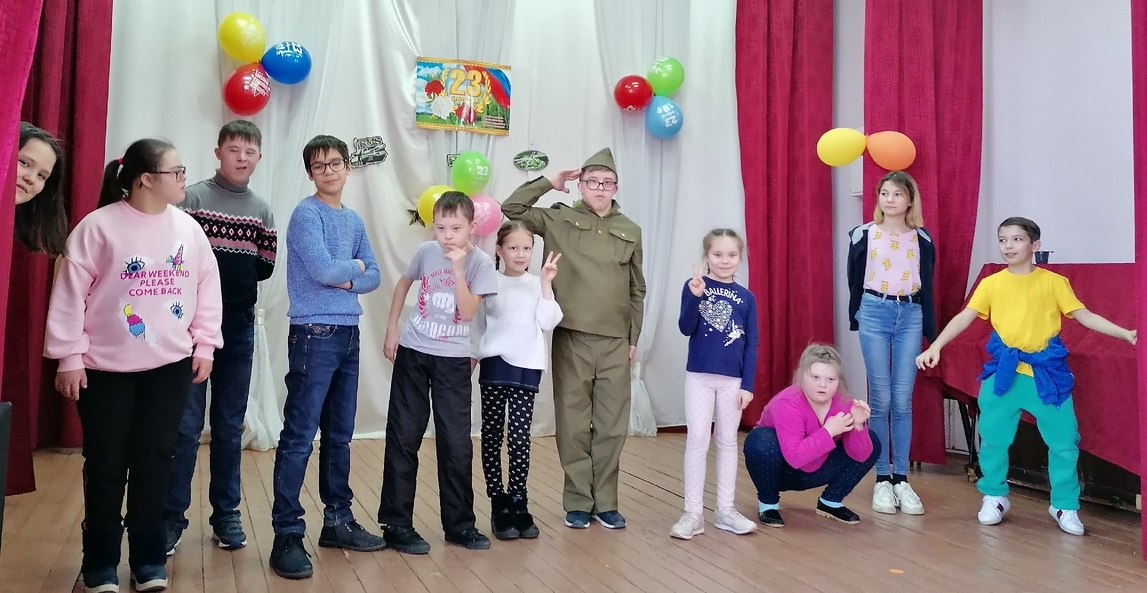 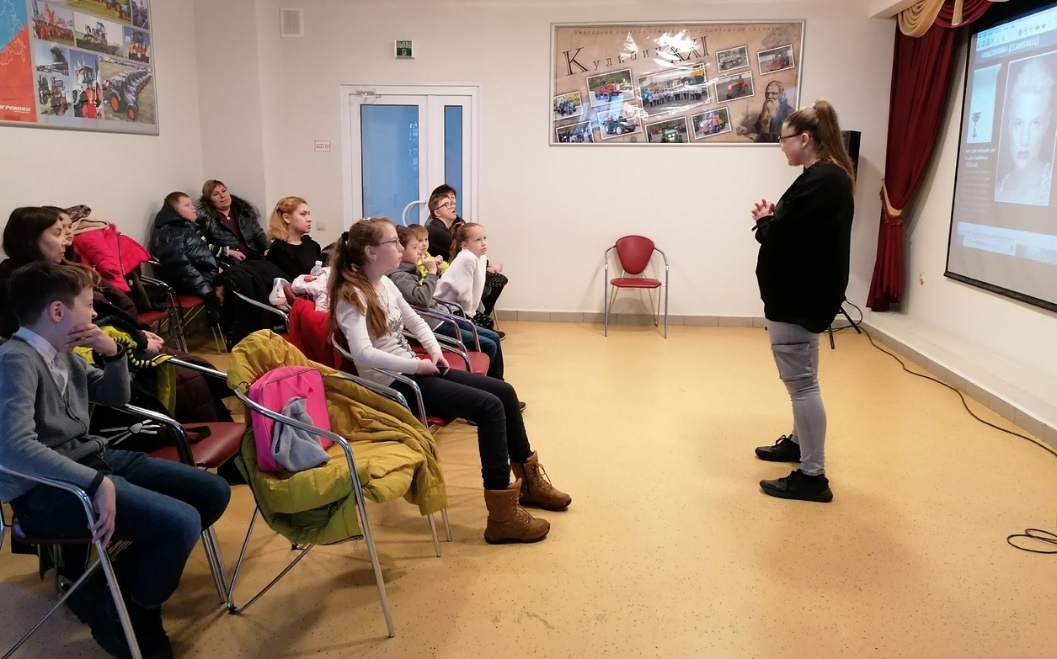 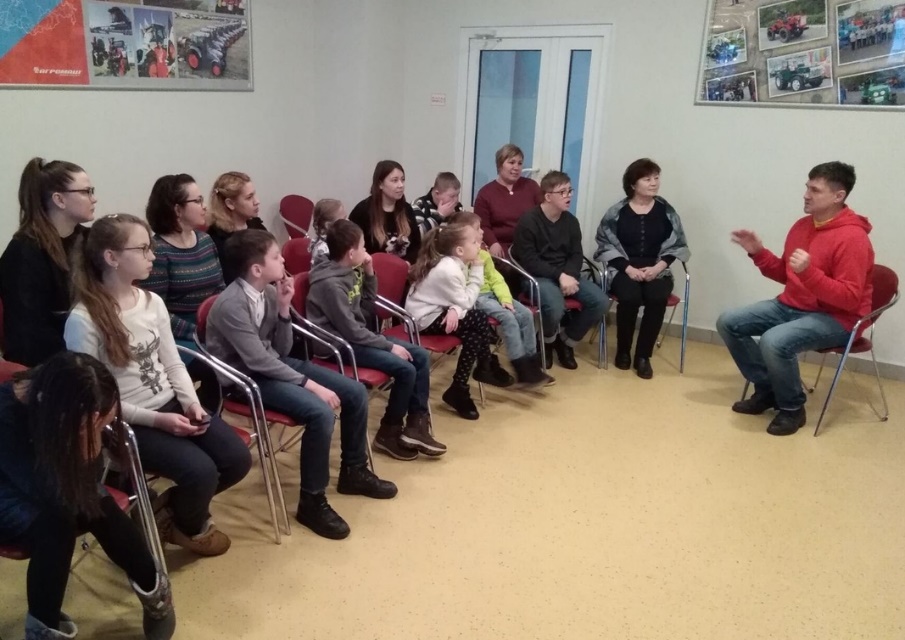 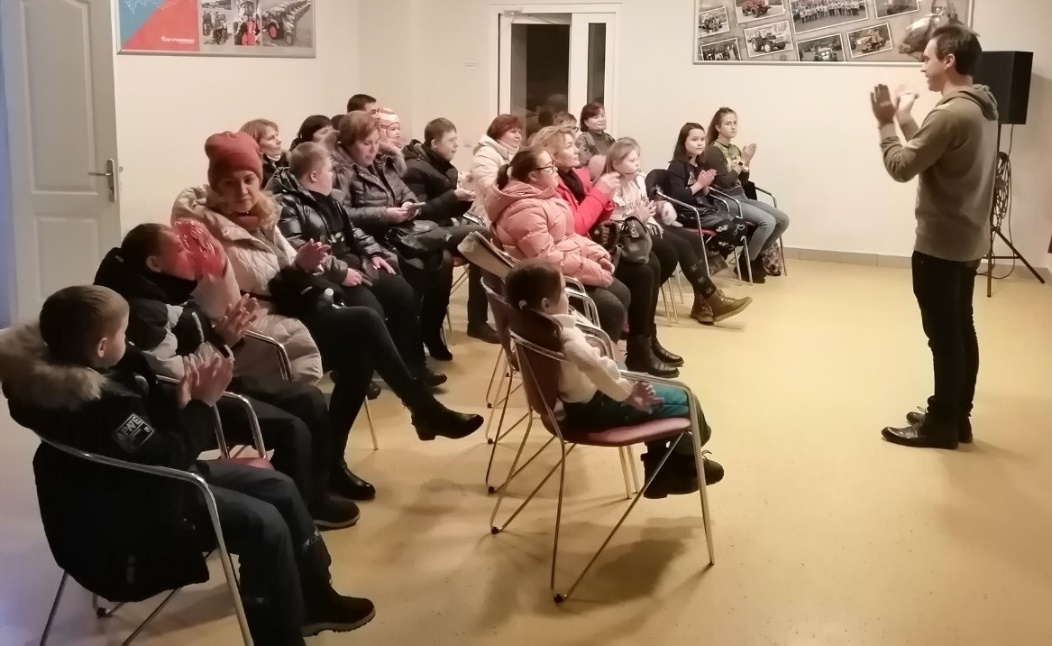 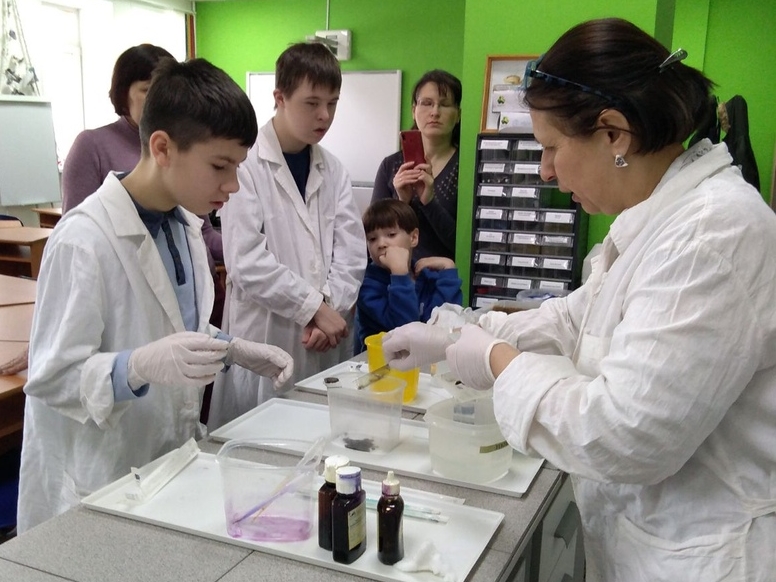 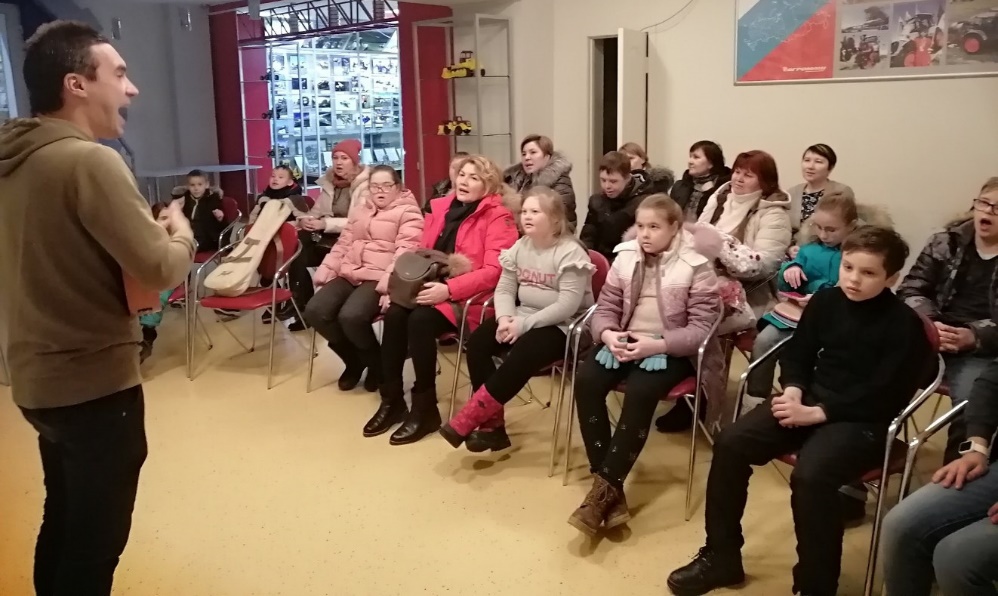 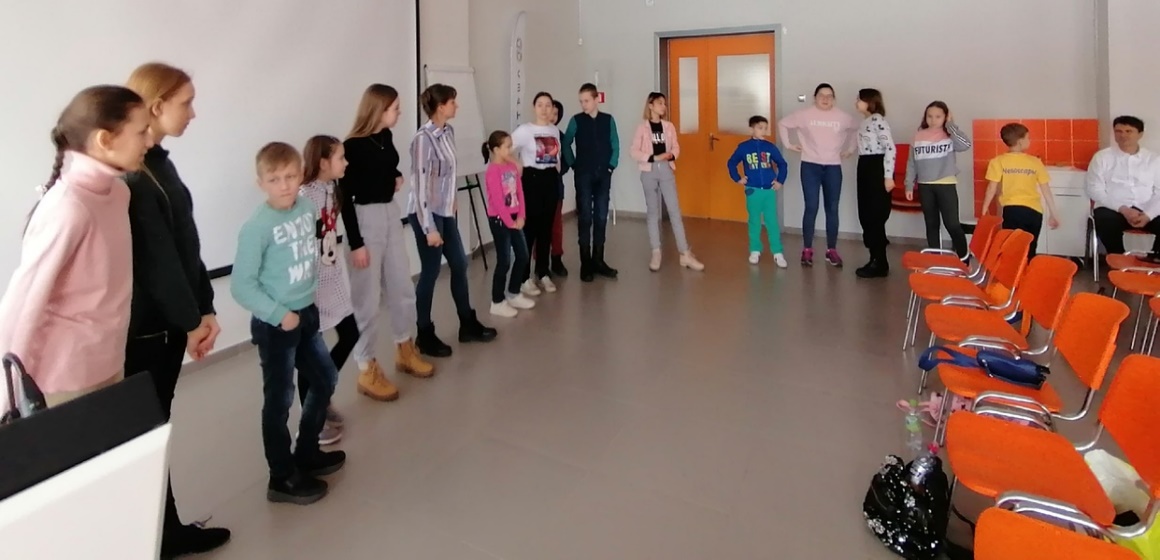 18
Поддержка детей с ментальными нарушениями (синдромом Дауна, аутистический синдромом и др. («Кугесьский детский дом-интернат»)
Отчет за 01-04.2020
19
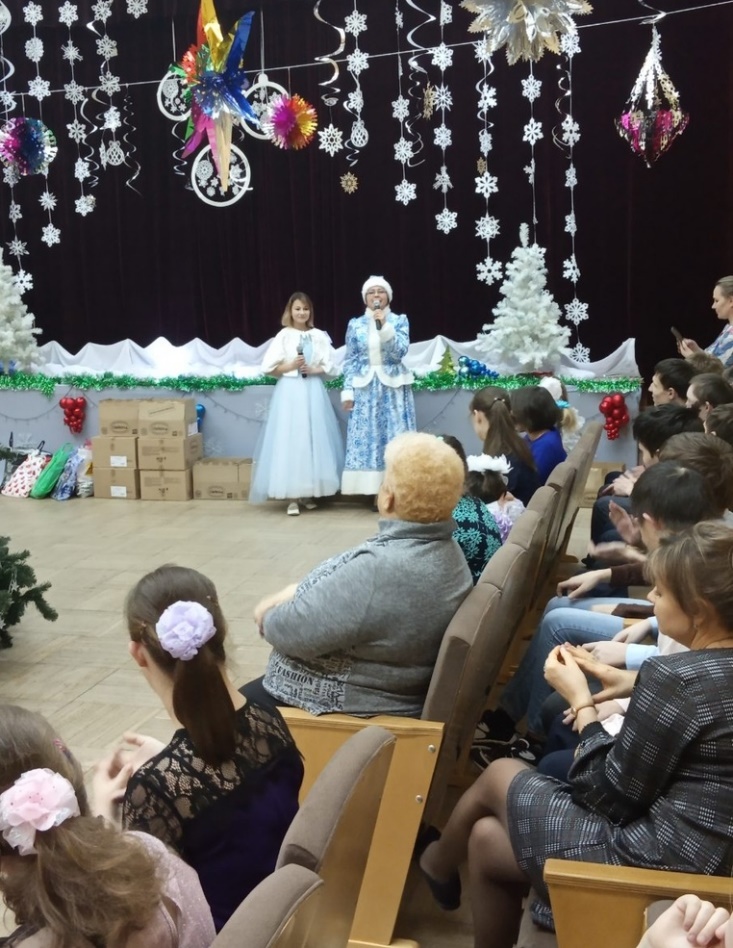 Реализуется: Кугесьский Детский дом. Планируются регулярные занятия.
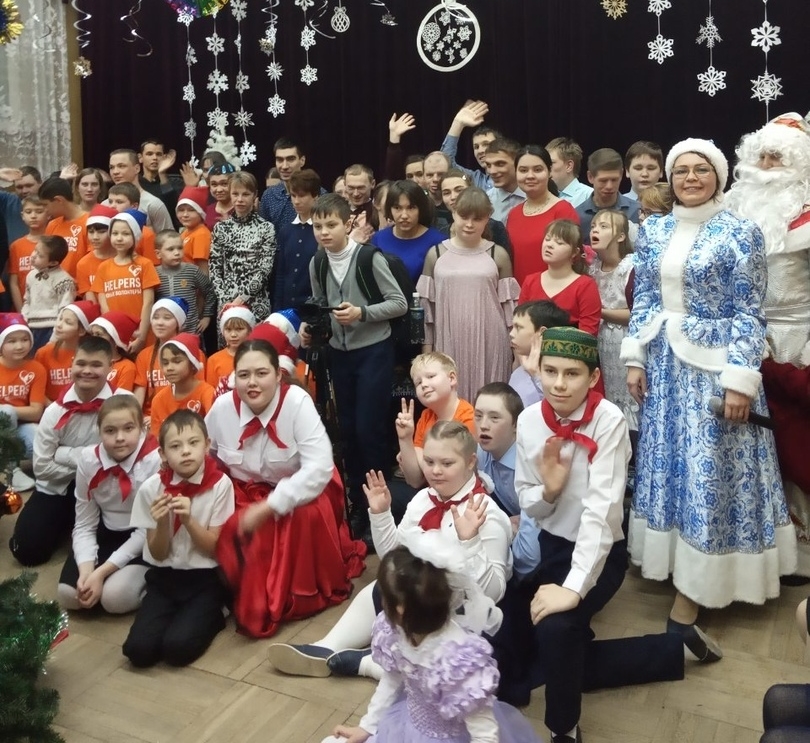 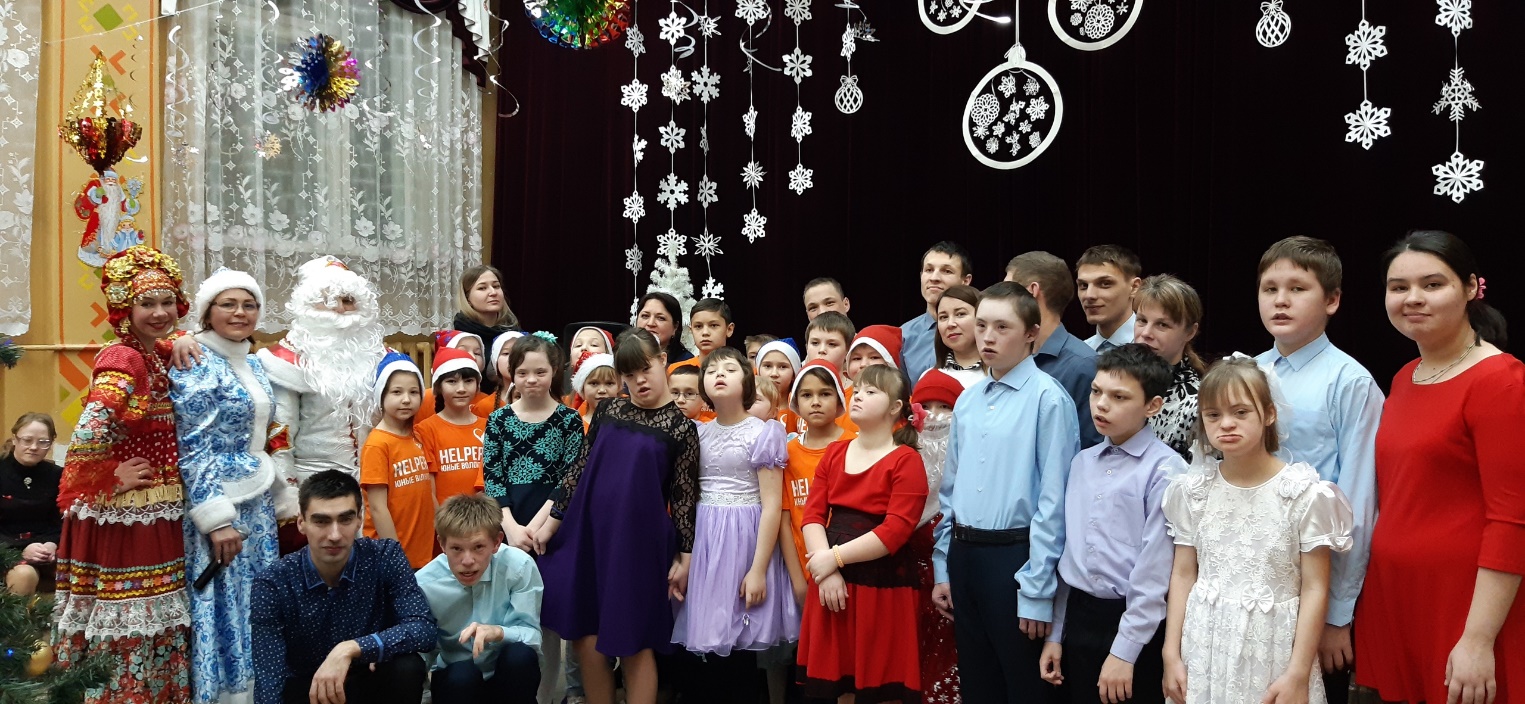 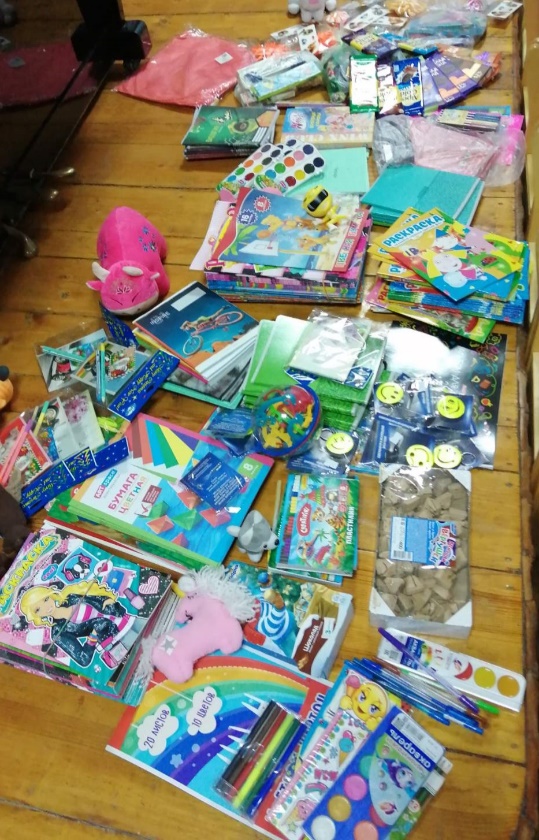 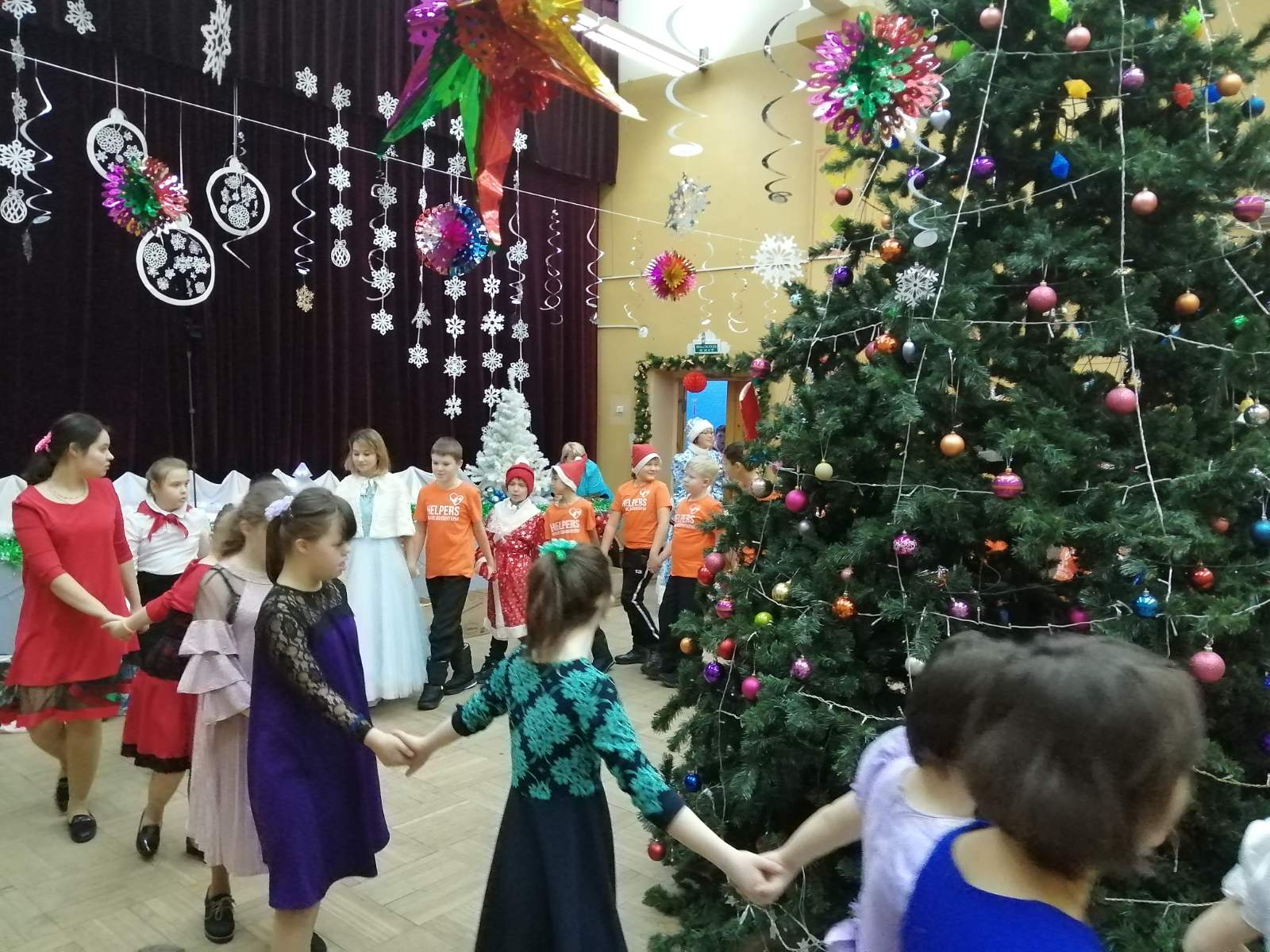 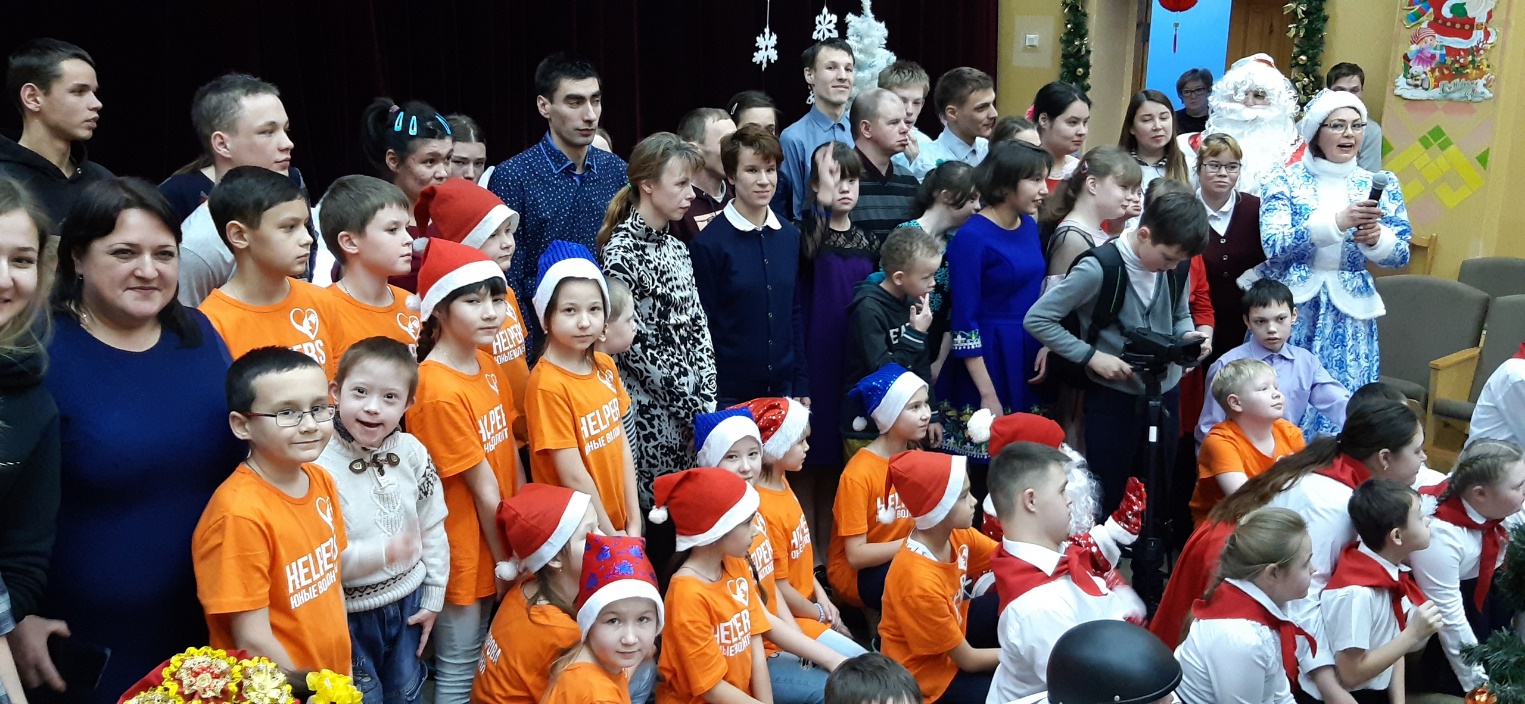 20